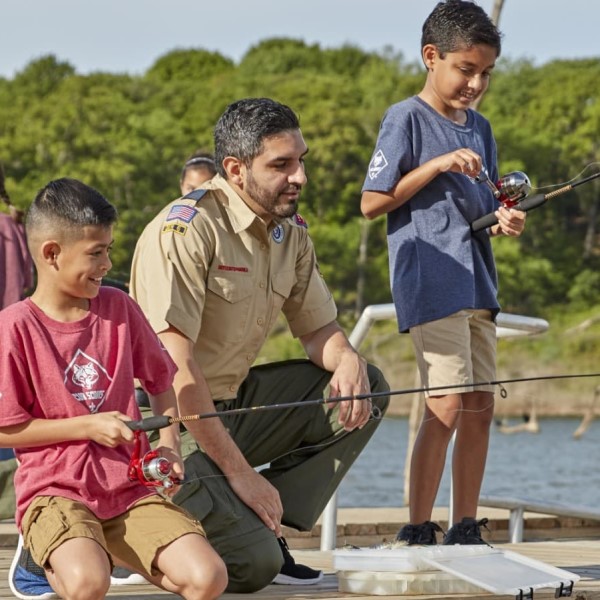 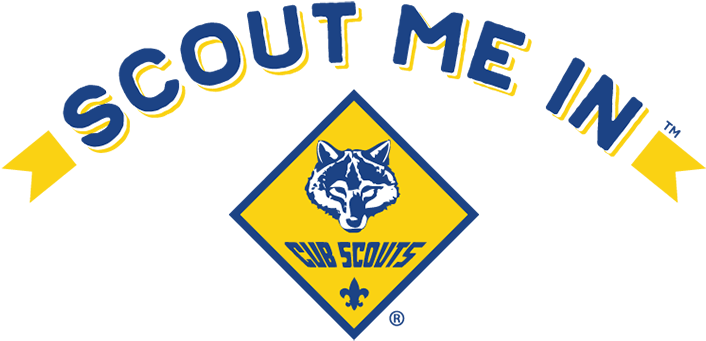 [Speaker Notes: You can change the picture if you’d like.]
Welcome to Pack 123!
Intros
(insert picture of pack doing something fun!)
[Speaker Notes: UPDATE FOR YOUR PACK: Unit Number, Intro’s etc. (see items in yellow)

Introduce self and welcome everyone to the meeting]
What is Cub Scouts?
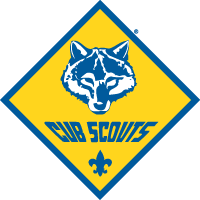 Cub Scouting is fun!
Families spend time together!
Program for all youth in grades K-5
Do things and go places!
Earn awards!
Do activities and go to camp!
Year round program!
[Speaker Notes: Explain what Cub Scouts is all about. Make sure to be enthusiastic!]
Things we do:
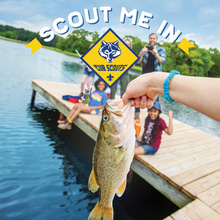 Fishing
Skating Party
4th of July parade
Rocket launch 
Bike rodeo 
Pinewood derby
Day Camp!
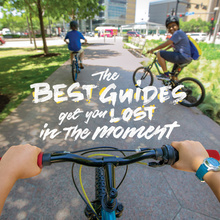 [Speaker Notes: UPDATE FOR YOUR PACK: Insert activities & picture specific to your Pack. 

Tell the families what they will do with your pack, be specific. 

Share Printed Copies of your Pack Calendar]
Scouting’s Youth Magazine
Official magazine of the BSA 
Order through the Pack and you will receive the Cub Scout edition
Boys‘ Life is $1 per month and delivered to your child
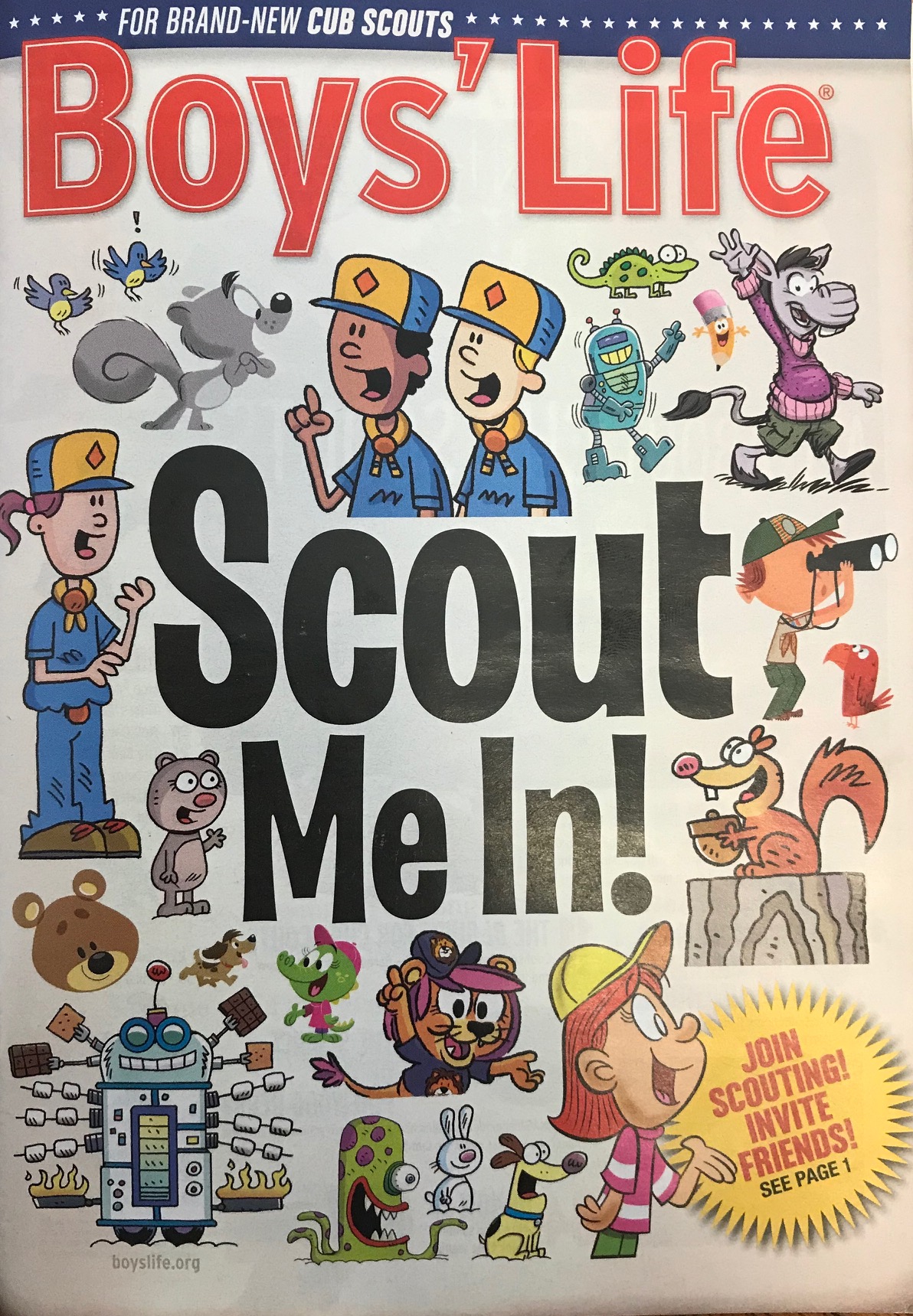 [Speaker Notes: Explain Boy’s life magazine]
Fishing Derby!
Fishing, Fun, Prizes, and your 1st Patch!
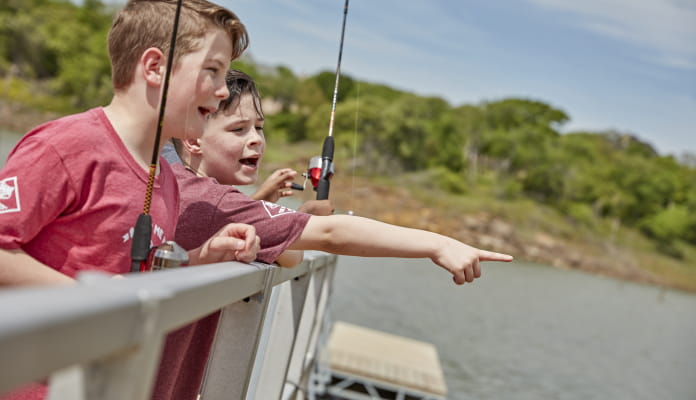 September XXth at (Enter Location) 
9:00am – 12:00pm / Cost: $10
[Speaker Notes: UPDATE with your local Fishing Derby information]
Cub Activity Time!
[Speaker Notes: All new and current Cub Scouts are taken to another location to work on the Bobcat Badge or do an activity. 
You’ll need at least 2 adults to run this. 
Tell the parents what will happen with their kids, Introduce the Adult Leaders and explain what the youth will be working on. 
This will give parents the opportunity to focus their attention on the details.]
Pack 123 - Organization
The Pack is all of the youth (grades K-5) and their adult leaders

The Pack meets once a month for a fun  meeting (Pack meeting)
[Speaker Notes: Explain how the pack is organized, when they meet and how the Dens work.]
Dens
The Pack is divided into “Dens” by grade & gender, Dens meet 2-3 times a month.
Lions (Kindergarten)
Tiger (1st grade)
Wolf (2nd grade)
Bear (3rd grade)
Webelos (4th grade)
Arrow of Lights (5th grade)

All Scout Activities are age-appropriate
All Dens are singe-gender
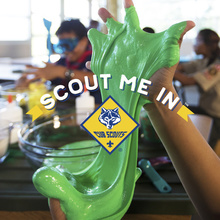 Volunteers
Parents make Scouting go!

Cub Scouts is designed to help parents spend time with their child

Parents participate with their child

Parents are the major source of pack leadership (plan events, run den meetings)
[Speaker Notes: Explain how Cub Scouts is designed to give parents and opportunity to spend time with their kids. 
Parents make up the volunteers who make the pack go.]
Training for Volunteers
Online & In-Person Training is offered to ensure a quality program and to keep our youth safe

Every Scout deserves a trained leader
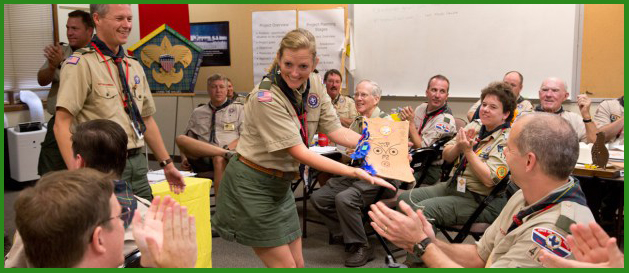 [Speaker Notes: Tell them how training is provided to help all volunteers be successful!]
We are Pack 123!
We are chartered by: 

We are part of the                        District 
                      of the Greater Alabama Council
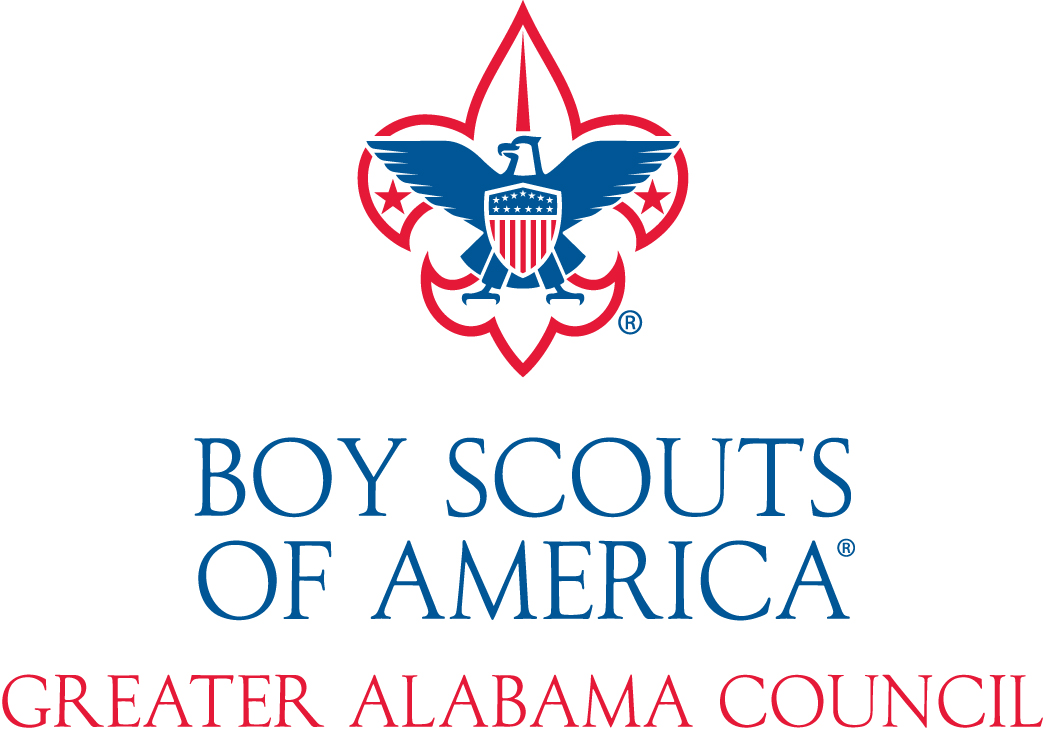 [Speaker Notes: Update Chartered Organization and District

Explain who the pack is chartered by, the district you belong to and a little about our Council.]
Pack Meeting
Our Pack meetings are held on:

Our next Pack meeting is:

Location:

Time:
[Speaker Notes: VERY IMPORTANT! – Update with your pack’s information. 

Explain when your next Pack meeting is and make sure everyone leaves with the information.]
Pack Leadership
Cub Master contact info:


Committee Chair contact info:
[Speaker Notes: IMPORTANT: Update with your pack information.]
How the Pack funds itself
Pack dues (if any)

Annual fundraisers
Popcorn Sales
Camp Card Sales
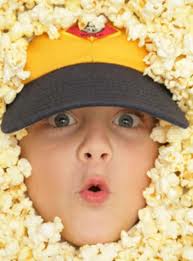 [Speaker Notes: UPDATE: Tell the parents how much Scouting in your Pack will costs and what fundraisers you do to offset the costs. 

Pack’s with a strong program and funding plan attract and keep families]
Registration Fees
$25 Joining Fee, plus $6 a month
Pay’s for registration through Dec. 
Annual Registration (Jan to Dec) is $72 a year
Boys’ Life Magazine is $5        
Pack Dues are $              (if any, or delete)

Make checks payable to “_________”

There will be additional costs for campouts, uniforms etc.
[Speaker Notes: UPDATE: Review the registration fee’s, Boy’s Life Magazine Fee, Pack Due’s if any.]
Friends of Scouting
The $6 a month paid to participate in Cub Scouts is not the full cost of Scouting.

Each family will be asked to make a charitable contribution to support Scouting at some point during the year. 

We refer to these donations as 
Friends of Scouting.
[Speaker Notes: Read this slide verbatim. (don’t expound)

It is important that families understand that the full cost to join Scouting is significantly higher than $6 a month.
To allow all youth the opportunity to be a scout, we give parents and philanthropic individuals the opportunity to support Scouting thus keeping youth joining costs low. 

Simply read the slide.]
Den Breakouts
Take 10 Minutes to 
Ensure all Dens have full leadership!
[Speaker Notes: Utilize the Magic Circle Technique to recruit and fill vacancies, such as den leaders, committee members etc. 

Magic Circle instructions found at www.1bsa.org/membership]
Scout Presentation!
[Speaker Notes: Have youth show their parents what they’ve learned - recite Cub Scouts Promise and Sign]
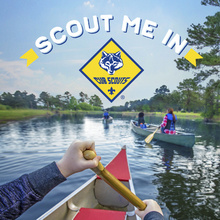 Questions?